Guide de bonnes pratiques
sur la gestion des données de la recherche
Alain Rivet, Christine Hadrossek, Joanna Janik, Maurice Libes, Violaine Louvet, Marie-Claude Quidoz, Geneviève Romier
https://mi-gt-donnees.pages.math.unistra.fr/guide
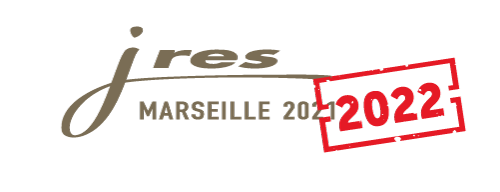 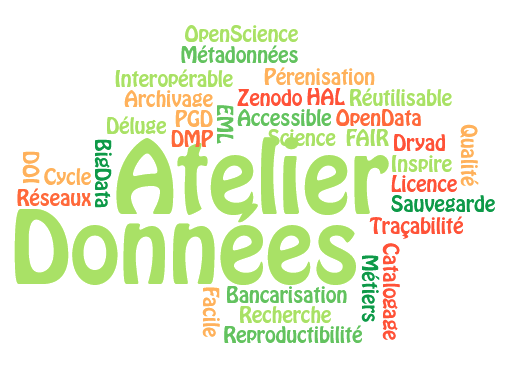 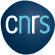 [Speaker Notes: Cette présentation vise à vous présenter le résultat d’un travail collaboratif :  le guide des …]
Le contexte national
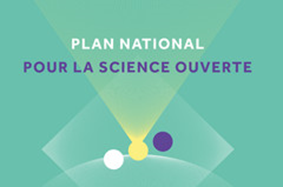 Nombreuses initiatives nationales 
le “Plan National pour la Science Ouverte” (2018), Annoncé par Frédérique Vidal, le 4 juillet 2018, rend obligatoire l’accès ouvert pour les publications et pour les données issues de recherches financées sur projets.
le Noeud National RDA-France (2018),
la Feuille de route du CNRS (2019),
le “Plan Données de la recherche du CNRS » (2020)

Orientations en matière de gestion “FAIR” et d’ouverture des données
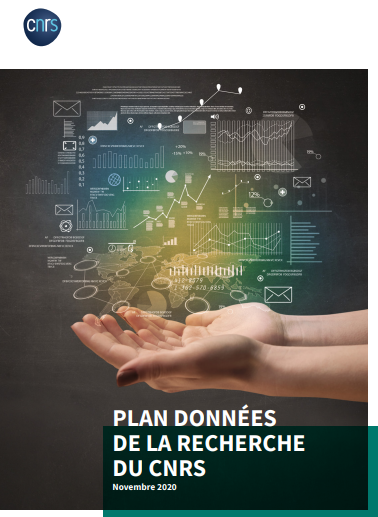 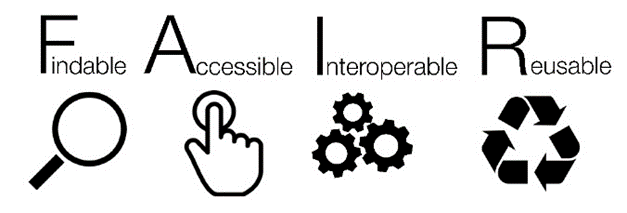 2
Sangya Pundir [CC BY-SA 4.0]
[Speaker Notes: Quel est le contexte national sur cette problématique :
On parle beaucoup ces dernières années de science ouverte avec un environnement en constante évolution. Citons :
Ces initiatives visent à fixer les orientations en matière de gestion FAIR des données]
Importance des données scientifiques
Les données numériques deviennent un enjeu majeur de la recherche avec des enjeux scientifiques, économiques et sociétaux
Forte croissance de la production de données scientifiques
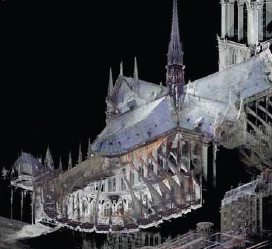 La plupart des disciplines se sont mises a produire massivement des données
Riches en information car structurées suivant un plan de recherche et une démarche scientifiques
Englobent des connaissances uniques « Time stamped »
[Speaker Notes: Les enjeux du partage des données sont scientifiques (permettre l'exploitation des résultats de recherche antérieurs), économiques (éviter la duplication des efforts)  et sociétaux (transparence du processus scientifique).
Dans le même temps, nous devons faire face à une croissance extrême de données produites dans le monde: selon plusieurs études, 90% des données produites à l’échelle mondiale l’ont été ces deux dernières années 

En 2014, une cartographie 3D, combinant des scan-lasers et de la photogrammétrie a été réalisée par société Art Graphique et Patrimoine (AGP) en particulier la charpente connue sous le nom de forêt]
Charte de déontologie
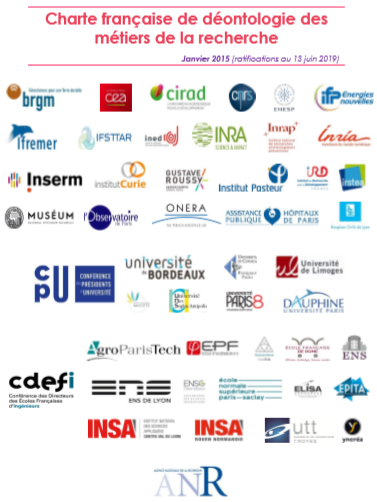 « La description détaillée du protocole de recherche dans le cadre des cahiers de laboratoire,-ou de tout autre support, doit permettre la traçabilité des travaux expérimentaux »  

« Tous les résultats bruts (qui appartiennent à l’institution) ainsi que l’analyse des résultats doivent être conservés de façon à permettre leur vérification. »
https://www.hceres.fr/fr/CharteFrancaiseIntegriteScientifique
[Speaker Notes: Il est en effet important de comprendre que l’amélioration de la reproductibilité des expériences passe par la conservation du descriptif et de l’ensemble des éléments associés. Cela est une réponse à la problématique de l’intégrité scientifique]
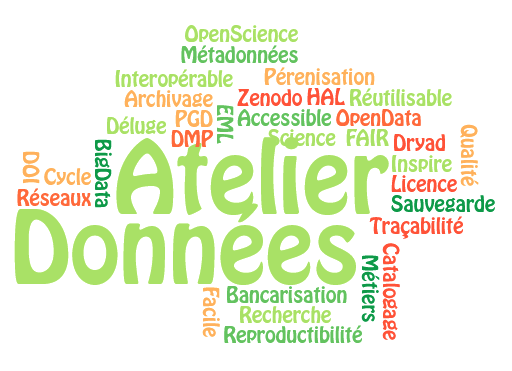 Atelier données
Une initiative des réseaux...


	…accompagnée par la Mission pour les Initiatives Transverses et 	Interdisciplinaires (MITI) du CNRS

		
			... complétement en ligne avec le plan données de la  			    recherche du CNRS.
[Speaker Notes: Ce guide est la production de l’Atelier-données. : 
Les différents réseaux métiers et technologiques de la MITI ont pour point commun de fédérer une population autour d’un métier ou d’une technologie. 
De par leurs missions, ils répondent aux besoins des communautés scientifiques]
Origine
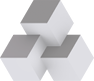 Le guide est la production du groupe de travail inter-réseaux « Atelier Données » : groupe composé en 2016 de plusieurs réseaux de la MITI et de réseaux d’Instituts du CNRS :
Calcul : réseau pour la communauté du calcul
Devlog : réseau national des développeurs en logiciel
Medici : réseau des métiers de l’édition
QeR : réseau Qualité en Recherche 
rBDD : réseau Bases de données
Renatis : réseau des professionnels de l’information scientifique
Resinfo : réseaux des administrateurs systèmes et réseaux
INIST-CNRS : Institut de l'Information Scientifique et Technique 
SIST :  réseau INSU des gestionnaires de données environnementales
DDOR-CNRS : Direction des données ouvertes de la recherche
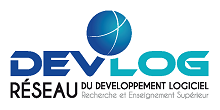 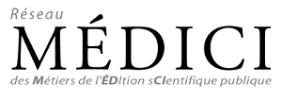 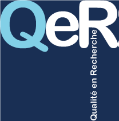 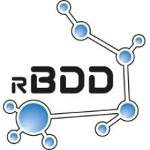 6
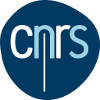 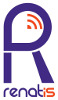 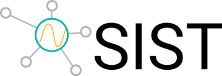 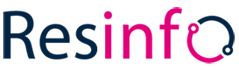 [Speaker Notes: . Voici les réseaux impliqués dans la réalisation de  ce guide]
Originalité
L’originalité de ce guide réside dans son application aux données de la recherche sous l’angle des pratiques de différents métiers : 

Il fournit un point de vue transversal à travers une compilation de diverses pratiques métiers. Il présente :
les nombreuses actions de formation ou de sensibilisation des réseaux ;
les expertises développées issues de pratiques standardisées qui font leurs preuves sur le terrain ;
des recommandations techniques et organisationnelles grâce à la veille technologique et juridique réalisée très régulièrement.

Le guide les efforts et le soutien mis en place par les membres des réseaux, dans la gestion et la valorisation des données scientifiques.
Contenu : cycle de vie des données
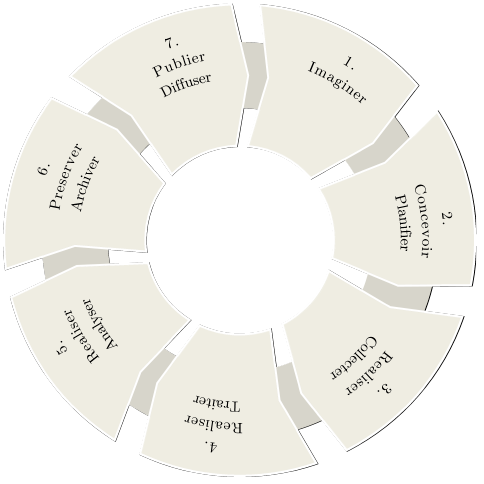 Le guide fournit une lecture nouvelle des actions des réseaux, enrichie des approches complémentaires des pratiques des différents réseaux


Pour adopter un point de vue commun aux différents métiers et activités de nos réseaux, nous nous basons sur le cycle de vie des données
Le cycle de vie des données représente un cadre structurant et fournit un vocabulaire commun
[Speaker Notes: Nous avons vu la diversité des réseaux et des métiers impliqués dans la réalisation de ce guide. A cet effet, il a fallu adopter un point de vue commun. Nous avons fait le choix de partir du cycle de vie des données qui nous permet d’une part de structurer nos réflexions et de disposer d’un vocabulaire commun.]
Le guide : concevoir et planifier
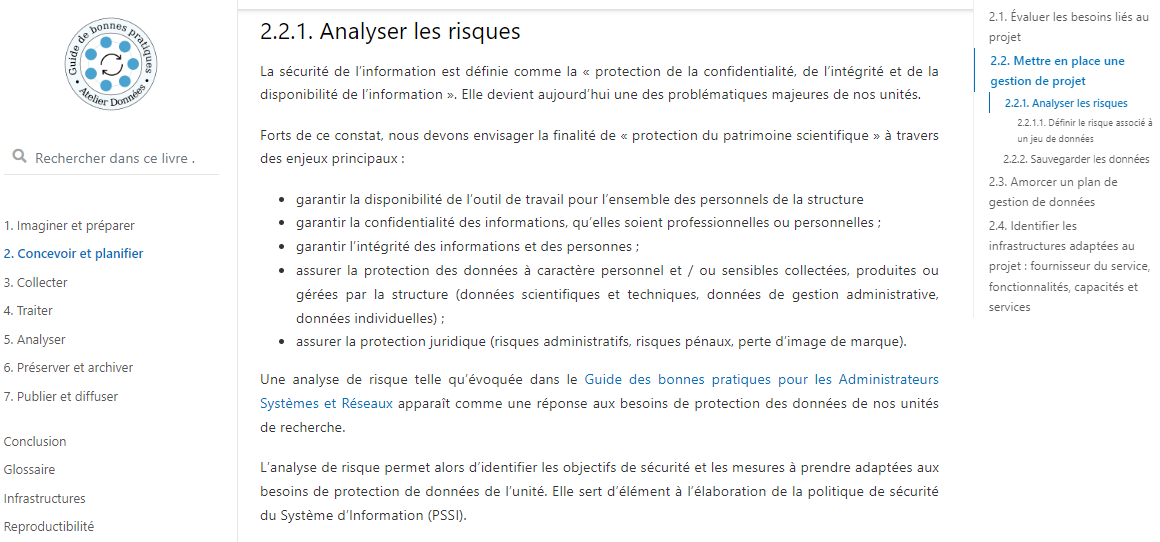 [Speaker Notes: Pour ce guide, nous avons utilisé jupyter book qui permet à partir d’une collection de fichiers au format markdown de générer un site web en html. 
Voici la structuration du guide. vous trouverez sur le menu de gauche la structuration du guide axé sur les différentes étapes du cycle de vie : Imaginer et préparer, Concevoir et planifier,  Collecter, Traiter, Analyser, Préserver et archiver et Publier et diffuser.

Dans notre exemple nous avons sélectionné l’étape 2 « Concevoir et planifierr » la partie droite présente les sous chapitres de cette étape :

Le corps du document est un focus sur le point « Analyse de risques ». Dans le corps du texte, nous accédons à des présentations provenant des réseaux,]
Le guide : collecter
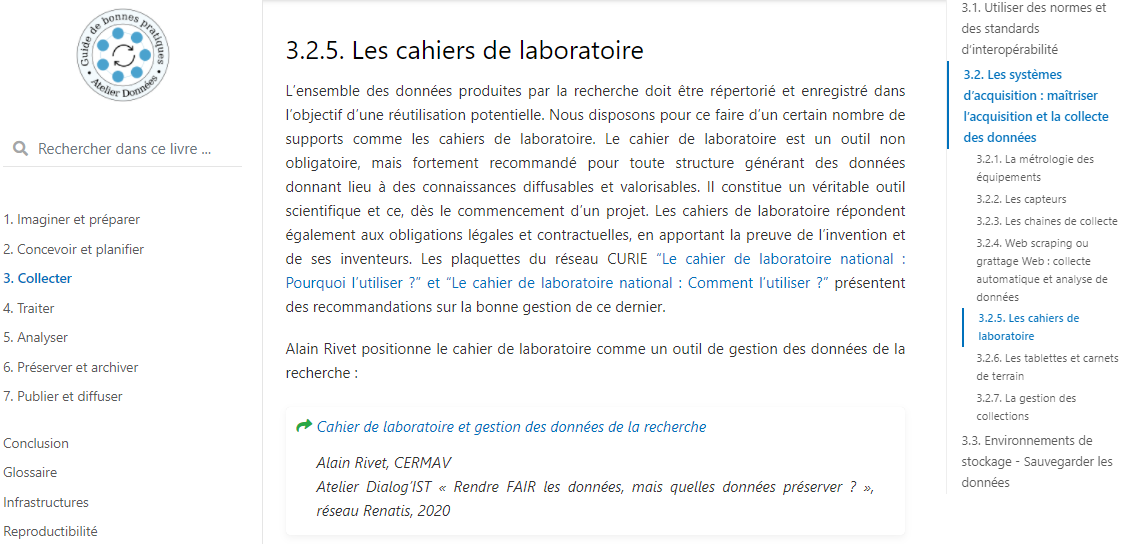 [Speaker Notes: l’étape 3 « Collecter » la partie droite présente les sous chapitres de cette étape :
Le corps du document est un focus sur le point « Les cahiers de laboratoire ». Dans le corps du texte, nous accédons à des présentations provenant des réseaux, comme ici une présentation dans le cadre d’un atelier Dialod’IST]
Le guide : Préserver et archiver
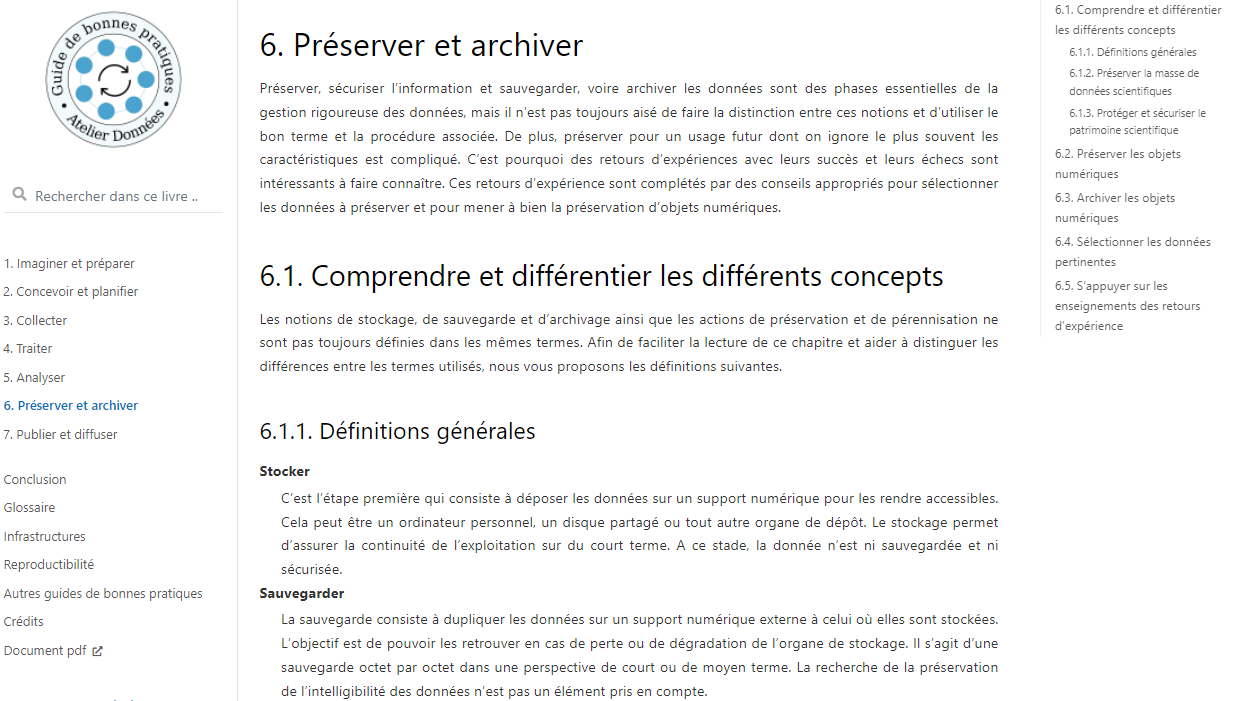 [Speaker Notes: Dans cette étape Préserver et archiver, nous essayons de clarifier par exemple les notions de stockage, sauvegarde, archivage…]
Conclusions
Ce guide vise à améliorer les pratiques de gestion des données de la science pour :
garantir l’intégrité scientifique et la traçabilité de la recherche produite, 
rendre accessible, partager, permettre la reproductibilité et la réutilisation des données de la recherche : données FAIR

Les réseaux apportent un fort soutien basé sur une expérience de terrain pour atteindre ces objectifs 
Ce guide n’est pas exhaustif, nous invitons d’autres réseaux, d’autres entités à nous rejoindre et participer à la prochaine version … en apportant leurs pratiques métiers

https://mi-gt-donnees.pages.math.unistra.fr/guide
[Speaker Notes: Ce guide n’est pas exhaustif puisqu’il est le reflet des sujets abordés dans le cadre des actions des réseaux impliqués dans la rédaction du guide.

nous invitons d’autres réseaux, d’autres entités à nous rejoindre et participer à la prochaine version … en apportant leurs pratiques métiers dans le cadre de la gestion des données]
Crédits
Relecteurs

Pierre Brochard : réseau DevLog
Dominique Desbois : réseau DevLog
Emilie Lerigoleur : réseau SIST
Caroline Martin : réseau RELIER
Pierre Navaro : réseau Calcul

Edition Web
Pierre Navaro : réseau Calcul
Auteurs
Christine Hadrossek : DDORJoanna Janik : DDORMaurice Libes : réseau SISTViolaine Louvet : réseau CalculMarie-Claude Quidoz : réseau rBDDAlain Rivet : réseau QeRGeneviève Romier : réseau rBDD
Site Web : https://gt-atelier-donnees.miti.cnrs.fr/
Contact : donnees-inter-reseaux@services.cnrs.fr
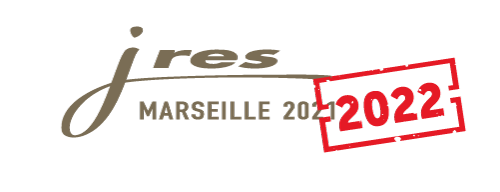 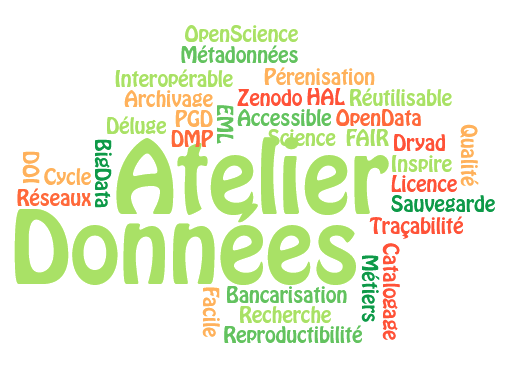 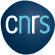